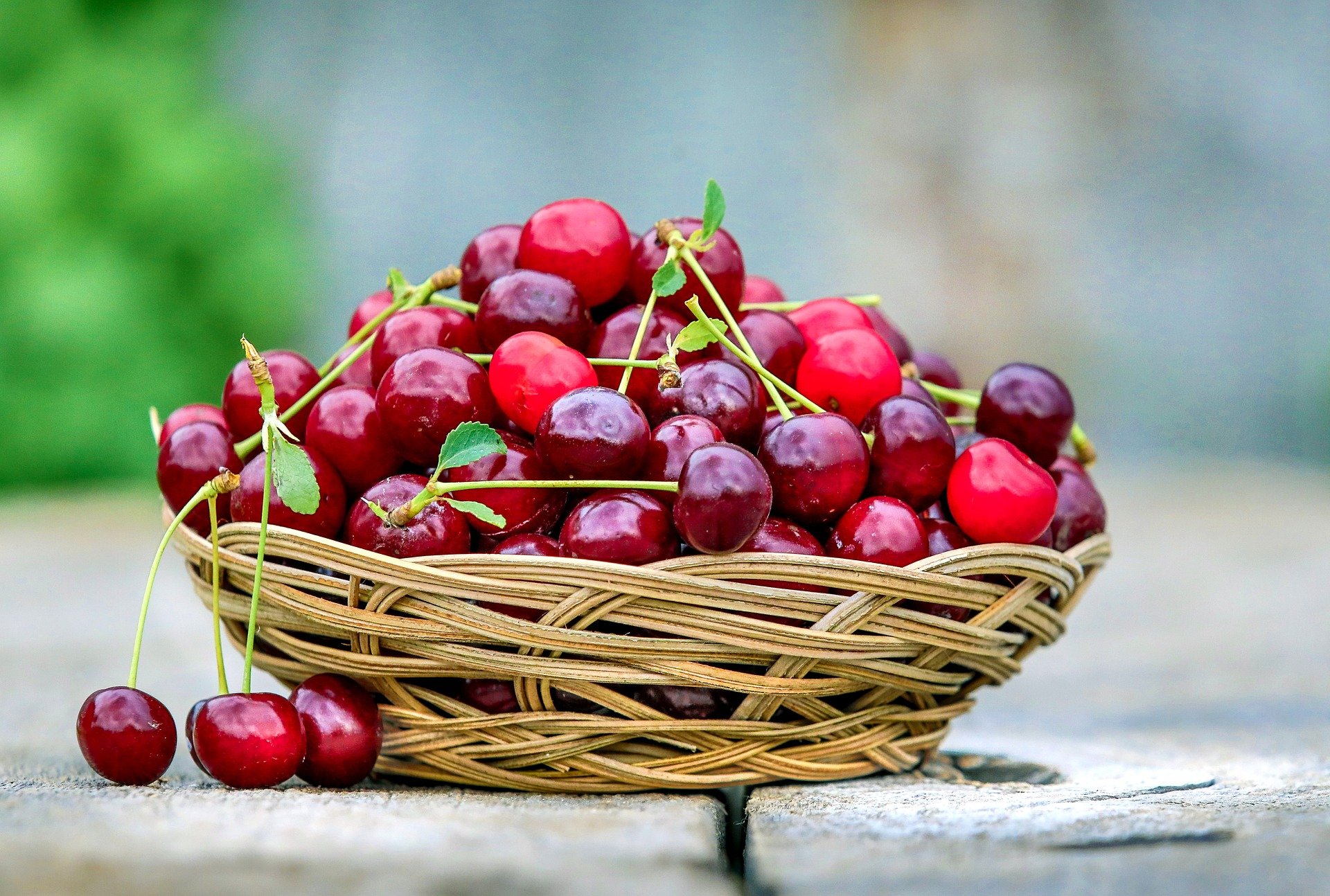 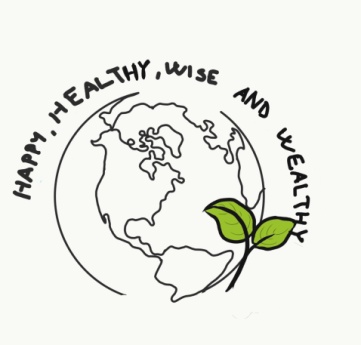 FOOD CHAIN
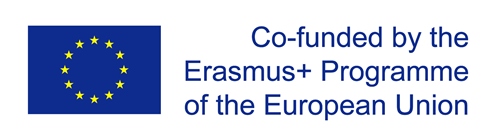 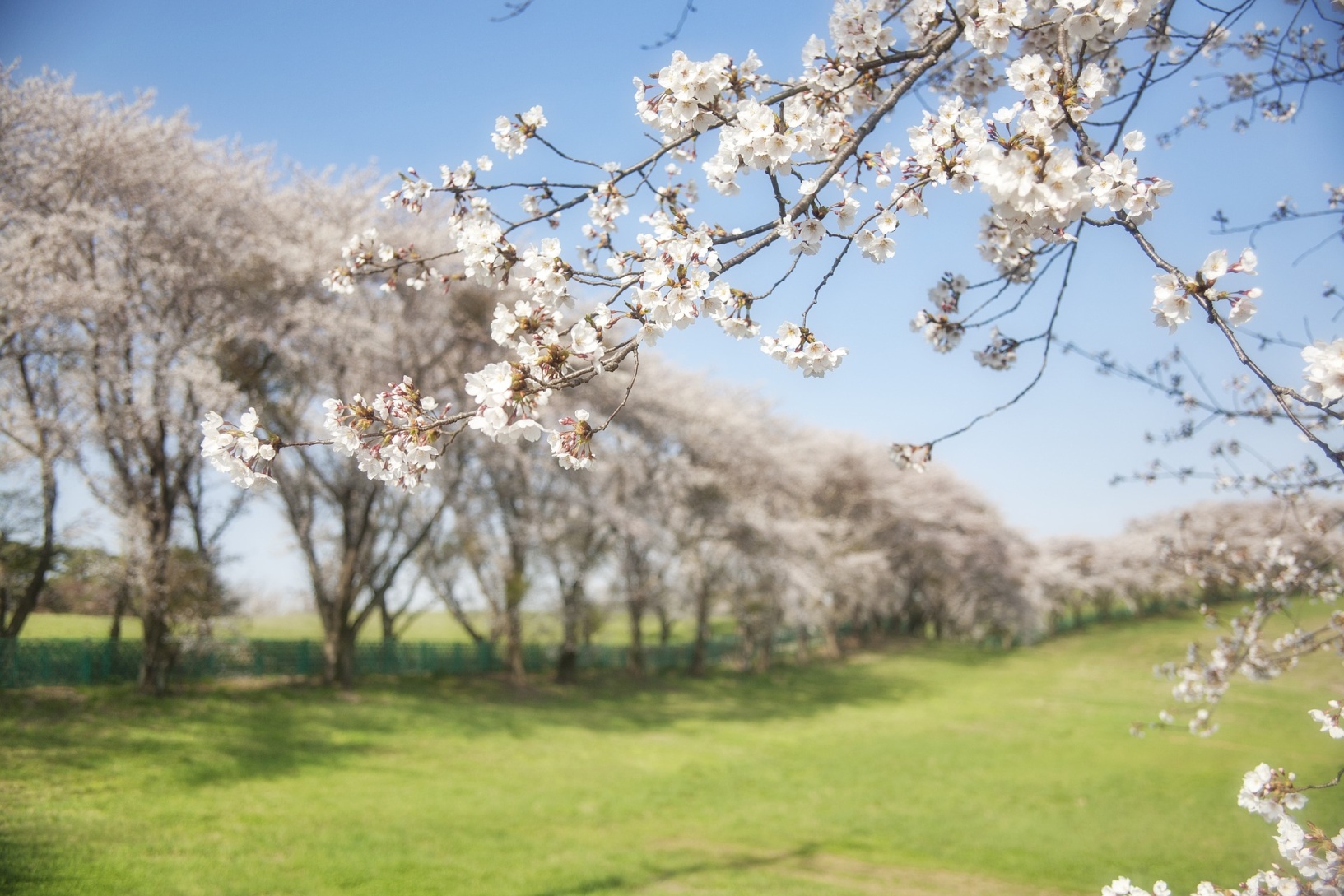 Cherry trees in blossom
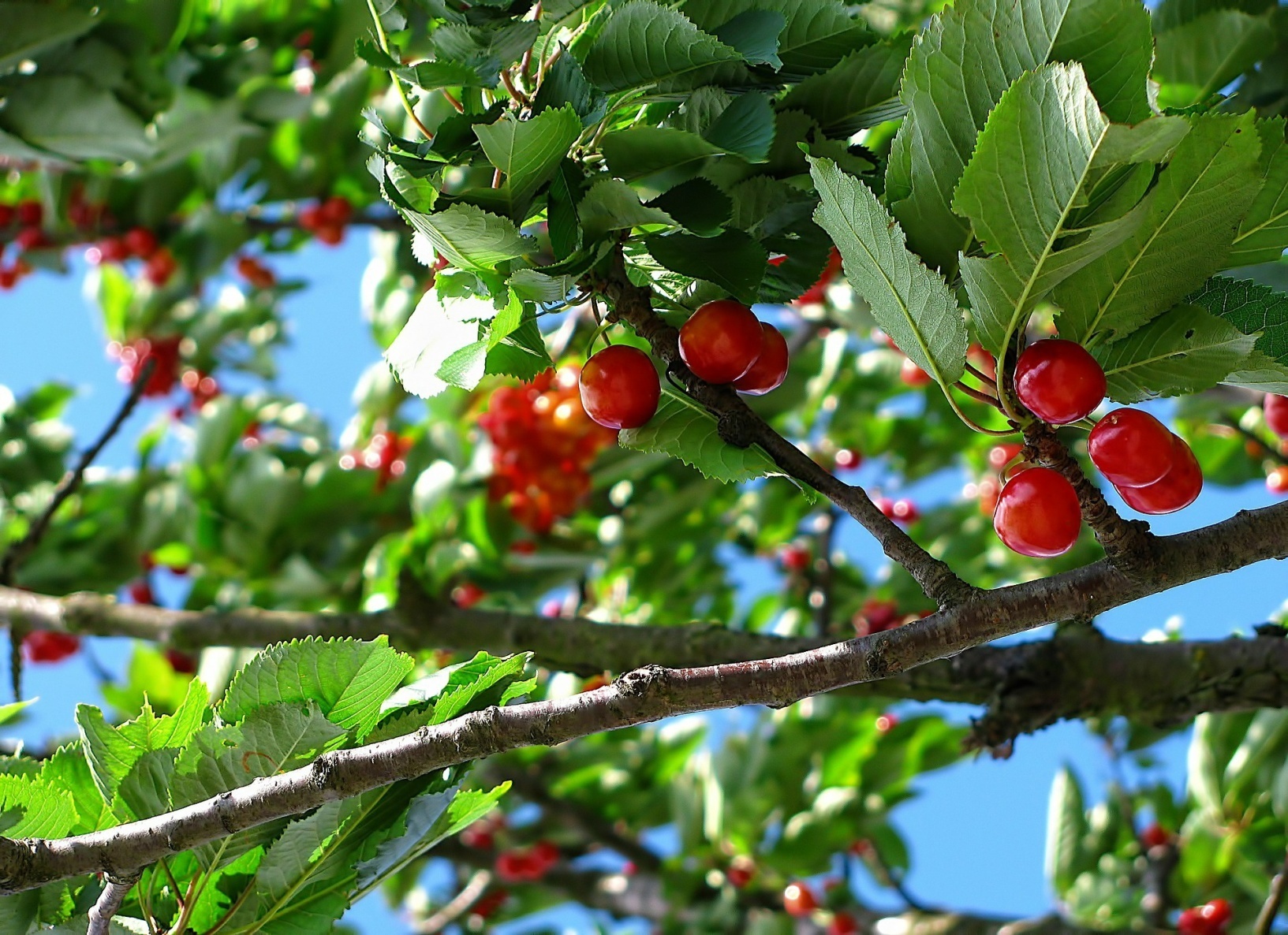 Cherry trees with fruits
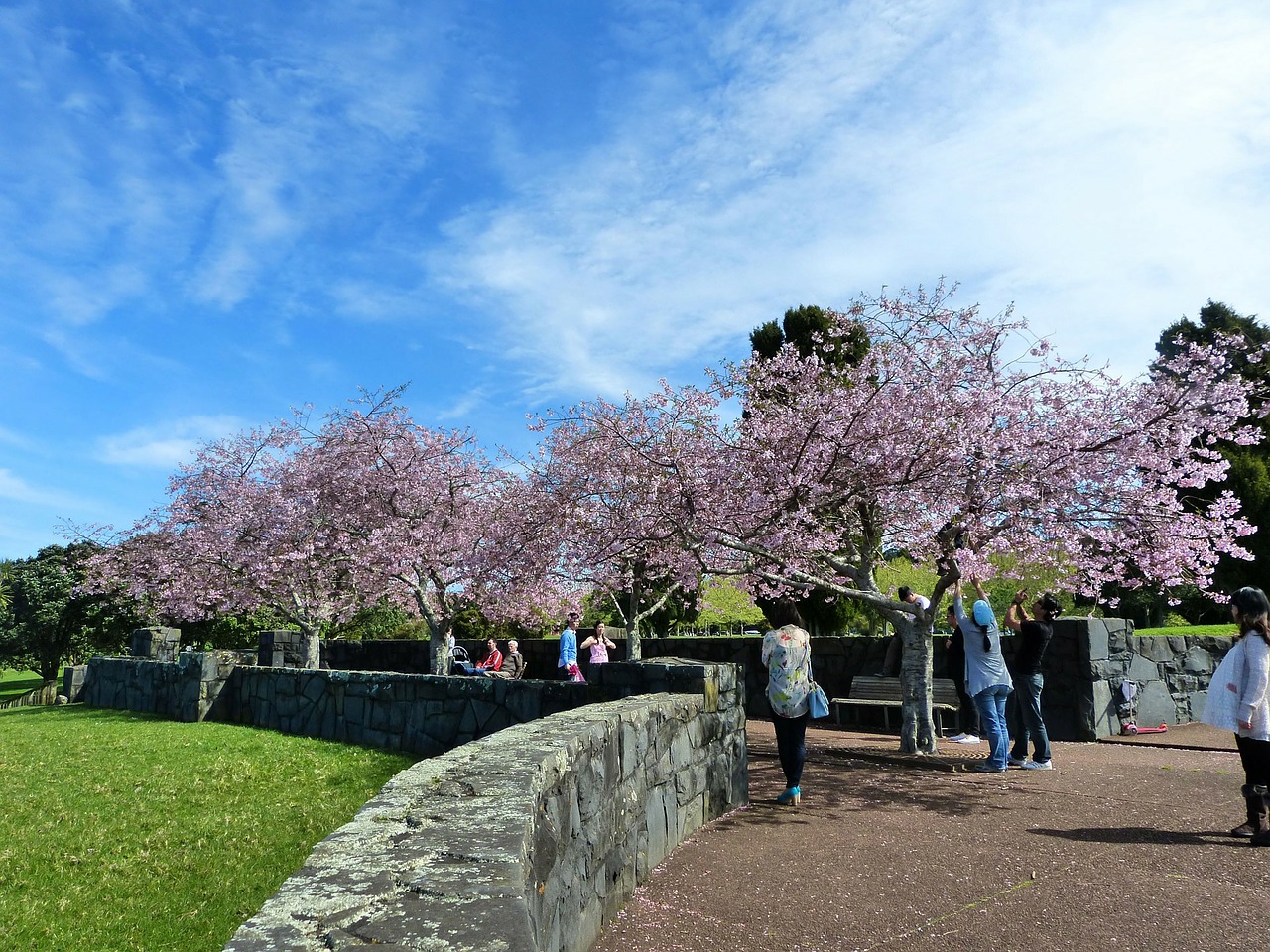 Picking up the cherries
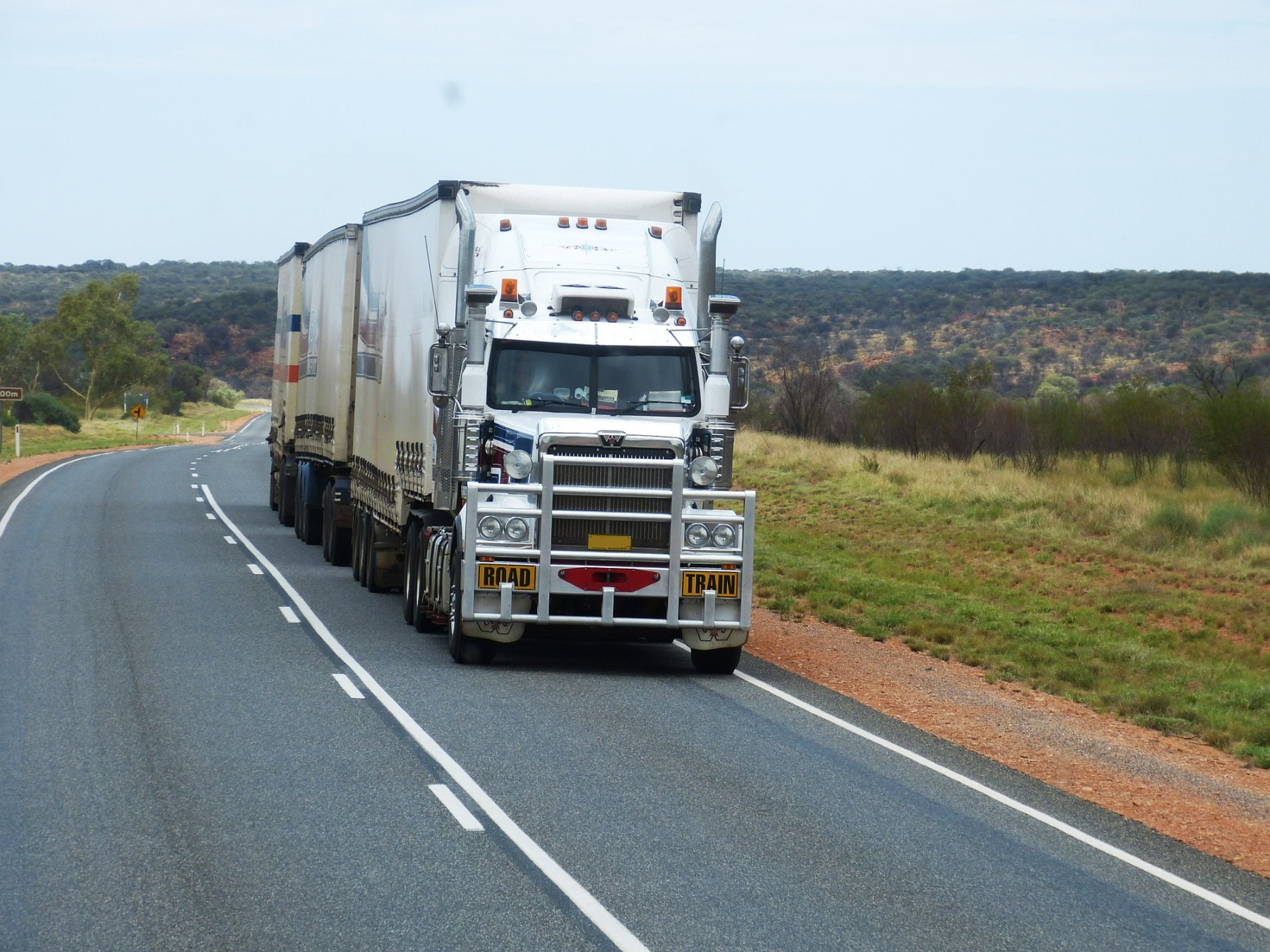 In transit to the market
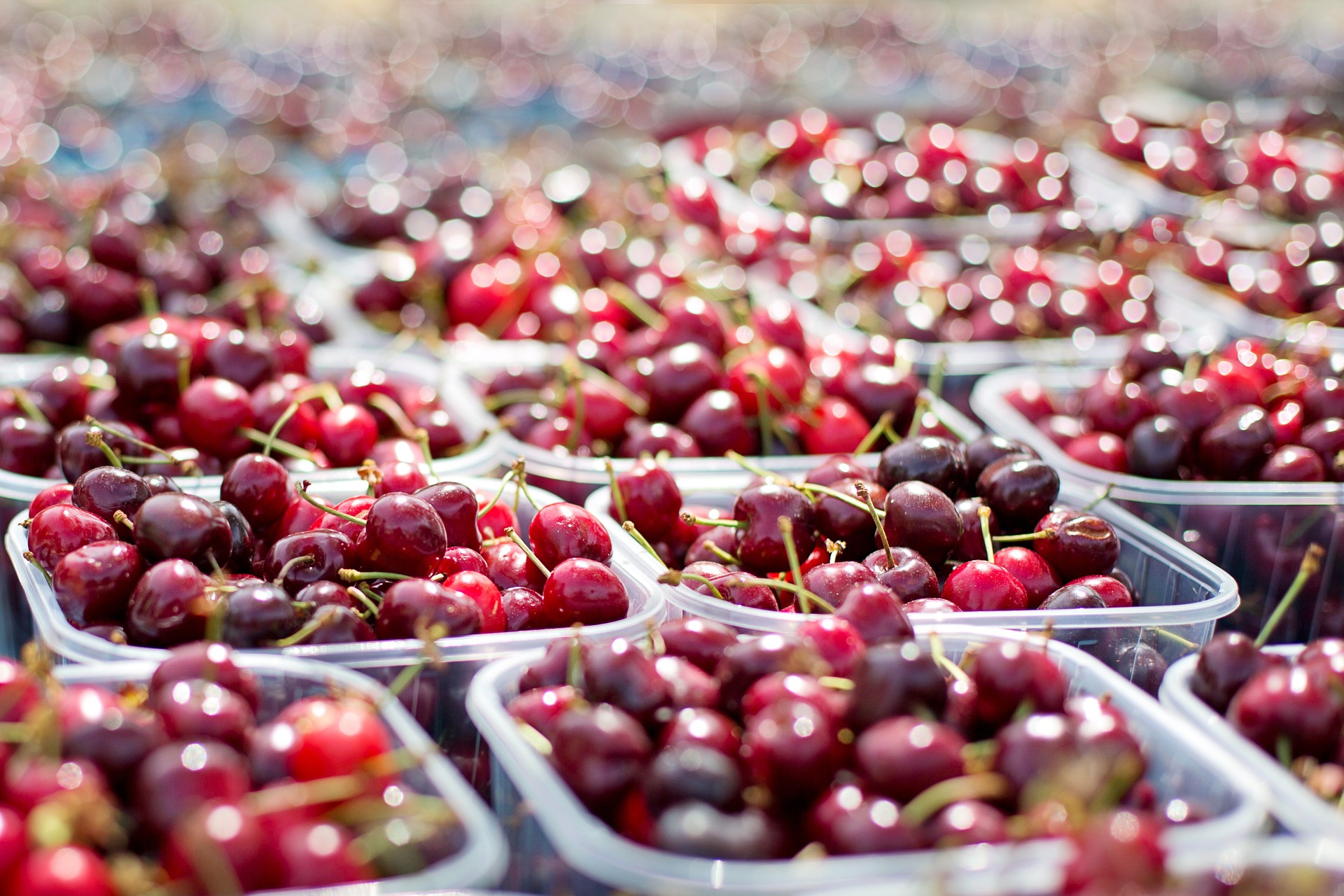 On display in the market
Webography:

Cherry food chain
All photos downloaded fromPixabay
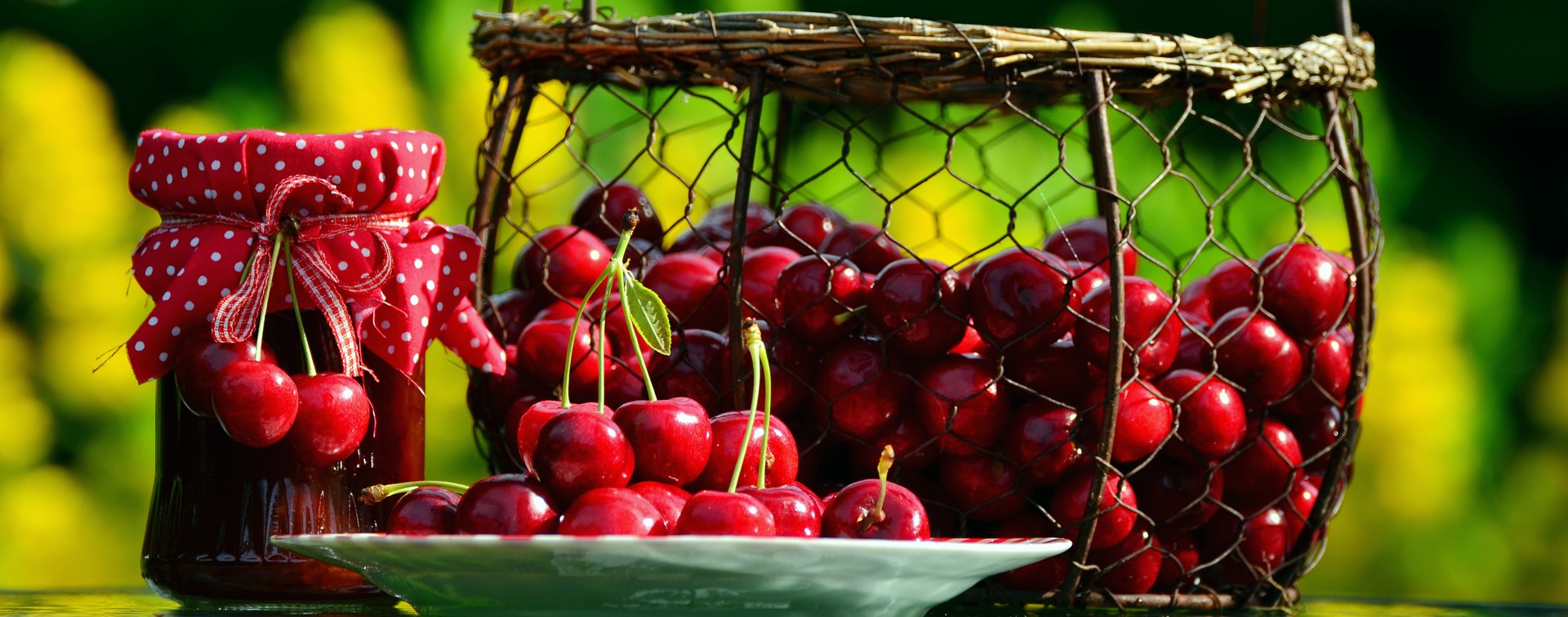 Work done by: Artur, Francisco and Orlando